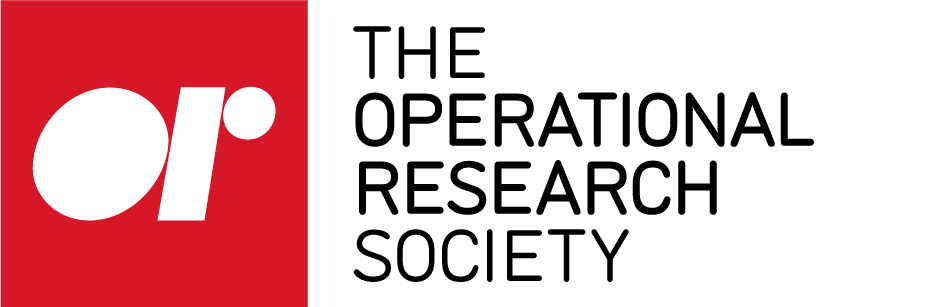 Place title of your presentation here
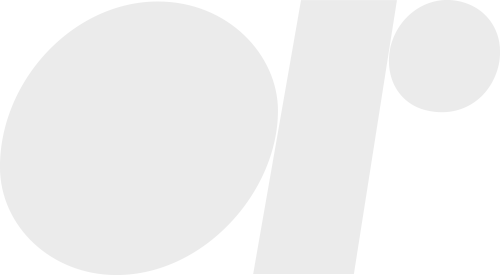 Created By
Name, Job Title
00 March 2021
[Speaker Notes: Please add your logo to all slides]
Housekeeping
We recommend you position the speaker in the top right corner (white box) so you can see all the slides ​
Please use the chat function to send us messages rather than raising your hand​
Alternatively, if you have any questions please use the Q&A functionYou can also vote for questions by up-voting them
​The session will include time for Q&A’s after the presentation​
During the presentation there will be a series of polls which will pop up on your screen Please note that these are not accessible via a browser ​
This session is being recorded and will be available shortly after the event via The OR Society website